Vyjádření empatie a udržování rozhovoru
Kód pracovní pozice: INT-20-2100255	Datum vyhotovení: červen 2021
Zřeknutí se odpovědnosti
CF CARE je plně financováno společností Vertex Pharmaceuticals (Europe) Limited. Obsah byl připraven a vyvinut řídící komisí s logistickou a redakční podporou sekretariátu CF CARE, ApotheCom. Společnost Vertex měla možnost zkontrolovat správnost obsahu a nástrojů.
Úvod
Tyto moduly byly vyvinuty řídicí komisí mezinárodních odborníků na cystickou fibrózu (CF) a pokrývají techniky motivačního rozhovoru (MR), které mohou vytvořit účinný rámec pro zlepšení otevřenosti pacientů ke změně chování. 
Obsah MR je uspořádán do pěti modulů, které jsou navrženy tak, aby vám poskytly znalosti a dovednosti vedoucí ke zkvalitnění vašich individuálních metod při MR. Všechny moduly si můžete stáhnout na webu www.cfcare.net.
Tento modul poskytuje praktické pokyny k zahájení sezení a vedení diskuse.
Přehled relace
Zahájení sezení – stanovení programu

Stavební kameny motivačního rozhovoru (MR):
OARS
otevřené otázky
afirmace (ujištění/potvrzení)
reflektivní naslouchání
shrnutí
Smysl MR
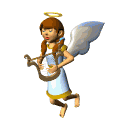 Motivační rozhovor není série technik pro provádění terapie, ale je to způsob, jak být s pacienty.
								– William Miller a Stephen Rollnick
Sagorsky, L., Skinner, W. Using motivational interviewing with clients who have concurrent disorders. 2005.
[Speaker Notes: Nevěnujte zbytečně mnoho času tomu, že se budete snažit zapamatovat různé techniky a jejich názvy, důležité je, jak k času stráveným s pacientem přistupujete, abyste podpořili pocit spolupráce.]
Jaké jsou hlavní složky MR?
Vyjádření empatie a udržování rozhovoru 
Rozvíjení rozporu a směřování konverzace ke změně
Vyrovnávání vzdoru
Podpora vnímání vlastní účinnosti a plánování změny chování
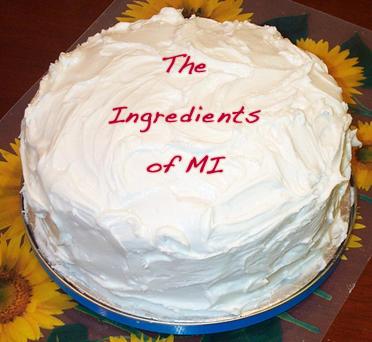 Složky MR
Treasure, J. Motivational Interviewing. Adv Psychiatr Treat. 2004;10:331–337.
Důležitost vztahu založeného na spolupráci
Spolupráce je, když...
pacient a zdravotnický pracovník spolupracují na dosažení společných cílů;
vzájemně si důvěřují, že spolu jednají upřímně.
Čas i úsilí jinak přicházejí nazmar...
Zahájení sezení – stanovení programu
Zahájení schůzky – stanovení programu pomocí diagramu
Nedostavení se
 na klinické 
schůzky
Kouření
Adherence 
k léčbě 
pomocí 
nebulizátoru
Dieta
[Speaker Notes: Stanovení programu pomocí diagramu je dobrý způsob, jak začít sezení; můžete uvést věci, o kterých si myslíte, že jsou důležité, je ovšem důležité nechat některé kruhy prázdné, aby pacient mohl sám uvést věci, o kterých chce mluvit.]
Přístup
Umožněte pacientovi, aby se uvolnil.
Vyhýbejte se konfrontaci a neříkejte pacientovi, co má dělat.
Veďte konverzaci o změně
včetně těch aspektů změny, které mohou být obtížné nebo vyvolávat obavy.
Některé jednoduché techniky, pokud se používají správným způsobem, mohou být velmi účinné...
Stavební bloky MR:OARS
Co dělat – OARS: stavební kameny MR
otevřené otázky
afirmace (ujištění/potvrzení)
reflektivní naslouchání
shrnutí
Sagorsky, L., Skinner, W. Using motivational interviewing with clients who have concurrent disorders. 2005; MINT. Glossary of Motivational Interviewing Terms. 2013.
Otevřené otázky
Pomáhají udržovat rozhovor.
Zlepšují porozumění a umožňují zjistit názor pacienta. 
Vyhněte se předčasným závěrům a úsudkům.
Např. „Cítíte se mnohem lépe od té doby, co jsme vám změnili léky?“
Sagorsky, L., Skinner, W. Using motivational interviewing with clients who have concurrent disorders. 2005.
[Speaker Notes: Uzavřené otázky: dostal/a jste se sem vlakem?
Otevřené otázky: jak jste se sem dostal/a?

Otevřené otázky jsou pro zahájení konverzace mnohem lepší...]
Afirmace (ujištění/potvrzení)
Je důležité udržovat dobrou morálku, aby se pacienti cítili sebejistě v tom, že se mohou změnit, až nastane správný čas.
Toto posilují afirmativní (potvrzovací) výroky:
výroky, které uznávají silné stránky pacienta,
např. „Vždy se vám podaří dostavit se na schůzku.“
budují důvěru ve schopnost se změnit,
musí být srozumitelné a upřímné.
Sagorsky, L., Skinner, W. Using motivational interviewing with clients who have concurrent disorders. 2005.
Reflektivní nebo aktivní naslouchání
Znamená to, že reflektujete, co pacient říká, spíše než byste se vyptával/a nebo pacientovi radil/a.
Dáváte najevo, že nasloucháte.
Udržujete konverzaci v chodu a posouváte ji.
Nejjednodušší reakce na odpor
Sagorsky, L., Skinner, W. Using motivational interviewing with clients who have concurrent disorders. 2005; MINT. Glossary of Motivational Interviewing Terms. 2013.
Obsahová (jednoduchá) reflexe
Nejjednodušší forma reflexe
Reflektujete podstatu toho, co druhý říká.
Například:
„Zní to jako...“
„Cítíte se jako...“
Pacient: „Tento týden jsme se doma tolikrát pohádali.“
Tazatel: „Zdá se, že jste se s někým nepohodl/a.“
MINT. Glossary of Motivational Interviewing Terms. 2013.
Významová (komplexní) reflexe
Složitější
Reflektujete to, o čem si myslíte, že je hlavní emocionální obsah toho, co bylo řečeno.
Opravdu posouvá konverzaci směrem od faktického vyjádření událostí k hlubšímu významu, emocím a přesvědčení.
Funguje to, i když se mýlíte – řeknou vám to!
Např. odpovězte: „Máte pocit, že..., protože…“
MINT. Glossary of Motivational Interviewing Terms. 2013.
Významová (komplexní) reflexe: Příklad
Pacient:
„Braní léků mi šlo tak dobře, ale pak jsem toho měla dost a celý víkend jsem si je nevzala.“

Tazatel: 
„Jste naštvaná, protože máte pocit, že jste sama sebe zklamala.“
Reflexe – shrnutí
Reflektivní naslouchání
obsahové (jednoduché)
Nevzdaluje se od toho, co pacient řekl.
Ukazuje pozornost a zájem.
významové (komplexní)
Může se dostat mnohem hlouběji za vyřčené.
Může odkazovat na emoce nebo dávat do kontrastu různé prvky („V tuto chvíli se cítíte opravdu mizerně.“).
Může vést k většímu sebeuvědomění.
Může to být metafora („Takže je to jako hra, ve které někdo neustále mění pravidla.“).
HLUBŠÍ OBSAH
MINT. Glossary of Motivational Interviewing Terms. 2013.
[Speaker Notes: Tento snímek ilustruje, jak může být reflektivní naslouchání velice jednoduché i dost složité a že čím více do nich investujete, tím hlubší konverzaci navážete...]
Zesílená reflexe
Pokročilejší
Reflexe tvrzení v přehnané formě – tvrzení vyjádříte v jeho extrémní podobě, ale bez sarkasmu.
Vyslechnutí si takového tvrzení může někdy vyvolat přehodnocení – pacienti reagují odmítnutím zesílené reflexe.
Pacienta to může posunout směrem k pozitivní změně spíše než k odporu.
MINT. Glossary of Motivational Interviewing Terms. 2013.
Zesílená reflexe: Příklad
Pacient: 
„Lékař mě pořád kritizuje, že neberu léky a špatně jím, stejně tak moje rodina, všichni se proti mně spikli.“

Tazatel: 
„Máte pocit, že na vás vůbec nikomu nezáleží?“
Oboustranná reflexe
Složitější!

Znamená, že bereme na vědomí, co pacient řekl, ale zároveň mu připomeneme protichůdná vyjádření, která použil v minulosti – při této nebo minulé návštěvě.

Pořadí, ve kterém je uvedete, může mít významný dopad na to, co bude následovat.
MINT. Glossary of Motivational Interviewing Terms. 2013.
Oboustranná reflexe: Příklad
„Takže na jedné straně říkáte, že se nyní domníváte, že musíte přestat kouřit, ale na druhé straně si nedokážete představit život bez cigarety.“

„Takže na jedné straně říkáte, že si nedokážete představit život bez cigarety, ale na druhé straně se nyní domníváte, že musíte přestat kouřit.“
Shrnutí
Může být skutečně užitečným způsobem, jak někomu pomoci uspořádat si myšlenky.1
Existují tři typy shrnutí:2
shromažďování: shromažďování informací a jejich zpětná vazba, aby konverzace dál pokračovala;
propojování: uvádějte do kontrastu právě řečené s informacemi z minulosti (můžete tím zdůraznit nesrovnalosti);
přechody: vše shrňte, čímž tuto část diskuse uzavřete a dovolíte jí se posunout novým směrem.
1. Sagorsky, L., Skinner, W. Using motivational interviewing with clients who have concurrent disorders. 2005; 2. MINT. Glossary of Motivational Interviewing Terms. 2013.
[Speaker Notes: Příklady:
Shromažďování: takže pokud mi dovolíte se zde na okamžik zastavit, abych se ujistil/a, že všemu rozumím... cítíte se... atd.
Propojování: takže abychom shrnuli, co jste právě řekl/a, je pro vás těžké najít si čas na užívání léků, ale zároveň vám to dělá čím dál větší starosti... je to tak?
Přechody: Takže kdybychom chtěli shrnout to, o čem jsme dosud mluvili… Takže myslíte, že by bylo užitečné, kdybychom se teď věnovali X?]
Použitá literatura
Motivational Interviewing Network of Trainers (MINT). Glossary of Motivational Interviewing Terms. 2013. K dispozici na adrese: www.motivationalinterviewing.org/sites/default/files/glossary_of_mi_terms-1.pdf. [cit. duben 2014]
Sagorsky, L., Skinner, W. Using motivational interviewing with clients who have concurrent disorders. Skinner W (ed). Treating concurrent disorders: a guide for councellors. Toronto: Centre for Addiction and Mental Health; 2005.
Treasure J. Motivational Interviewing. Adv Psychiatr Treat 2004;10:331–337.